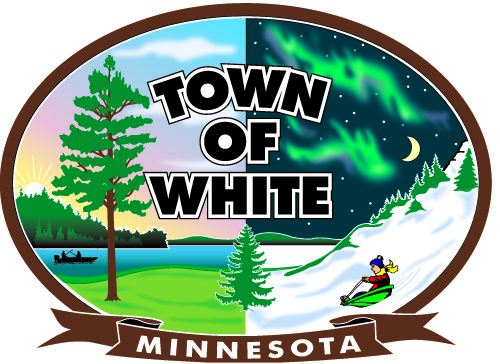 Town of White Continuation of the Town Annual Meeting
September 8, 2020
Clerk’s & Treasurer’s Report
Prepared by: Jodi Knaus, Clerk & Amanda Gross, Treasurer
6:00 P.M. Loon Lake Community Center
Review of Town’s Strategic Plan Goals & Objectives for 2020-2021:
Category 1: Facilities Management Strategy: (maintenance, upgrades, long-range use of all assets and liabilities at each facility) (Normal expenditures are not identified in this section such as utilities, supplies, insurance, these are identified in a different section)
PROJECT UPDATES FOR FACILITIES:
A new gas water heater was installed at the Public Works Garage at a cost of $3,795.00
The Fire Hall Doors were inspected and repaired at a cost of $3,694.50
Pallet Racking was purchased for the cold storage building at a cost of $3,656.93
A new ice machine was purchased for the Fire Hall at a cost of $1,689.47
Furnace was repaired at Public Works Garage at a cost of $1,185.00
All Fire Extinguishers were inspected at all facilities at a cost of $1,150.00 (required annually)
[Speaker Notes: Board is trying to upgrade facilities as budget allows
LLCC and Fire Department will need major roof repairs in the future]
Review of Town’s Strategic Plan Goals & Objectives for 2020-2021:
Category 1: Facilities Management Strategy continued:
Future Projects for Facilities:  
Town Office/Government Center 
Office remodel/service window installation – we are having a very difficult time finding a licensed commercial contractor to do this – if you know anyone please have them call the office! 
New roof will be installed this Fall - Town will pay 20% of cost  estimate $10,052.00; 
Twin Lakes - new picnic shelter roofs and additional picnic tables; air conditioner for Pavilion; fence and ballfield restoration; use of the boat landing across the lake has been very busy this year – the Board has discussed maybe adding picnic tables and/or a shelter to make this area more user friendly across the lake; 
Fire Hall – LED lighting installation; concrete skirt; new roof
LLCC – gym floor; new roof
Review of Town’s Strategic Plan Goals & Objectives for 2020-2021:
Category 2:  Organizational Development (personnel, 	policies, training, technology, grants)
	PERSONNEL UPDATE:
The Township employed two temporary laborers this summer; they assisted with mowing the cemetery and grounds at our facilities as well as assisted with projects;  
Lifeguards were hired by Mesabi East Schools; their last day was August 14, 2020; the Twin Lakes Beach is now closed; the Town reimburses the cost of the salaries to the school at the end of the year;
Contract negotiations with the Local 49 Operating Engineers will begin this Fall for employees; the current labor agreement expires 12/31/2020;
The Township employs:   two office staff, one janitor, six equipment operators, and volunteer firefighters (16);  
No policy updates or changes since the March 2020 Annual Meeting
Review of Town’s Strategic Plan Goals &  Objectives for 2020-2021:
Category 2: Organizational Development continued (personnel, policies, training, grants, technology):
TRAINING:
All conferences and trainings scheduled for 2020 have been cancelled; most meetings have moved to telephone conferencing; 
PROJECTS/DONATIONS GIVEN/GRANTS RECEIVED:
The Township continues to work on several major projects that will impact the community:  
Iron Range Broadband Project  - feasibility study has been conducted – the Township donated $1,000.00 towards this part of the project; 
The East Range Childcare Coalition  - continues to meet to find an owner/operator for a new child care facility to be built on the East Range; 
The Township donated $6,500.00 to the Caring for the Kids Community Splash Pad Project in Aurora which is now under construction; 
Blandin awarded the Palo Fire Department $3,204.00 to purchase technology equipment for the department
Review of Town’s Strategic Plan Goals &  Objectives for 2020-2021:
Category 2: Organizational Development continued (personnel, policies, training, grants, technology):
Employee Recognition Policy -  Expenditures as requested are as follows ($1,000.00 allowed as approved):
Spent in 2020: $433.00
One “get well soon” plant; six funeral plants;
TECHNOLOGY:  
CW Technology continues to provide daily monitoring and security for the Town office, public works department, and fire department;
The new email for general information and questions:  info@townofwhite.com
Fire Department Software for tracking equipment was purchased at a cost of $2,243.00 for one year (including training and installation)
New computer systems for the Town Office will be installed this month; the current computers in the office will continue to be used in different locations (one in the office for Deputies and the other is going to Public Works)
Review of Town’s Strategic Plan Goals & Objectives for 2020-2021:
Pandemic - COVID-19 Update:
On March 11, 2020 the World Health Organization characterized the COVID-19 outbreak as a pandemic.  
Governor Walz has issued many Emergency Executive Orders dictating how we operate and things change often and quickly.  Township Government is a Critical/Essential workforce and works through any Stay at Home Order and closings.  
The Township Adopted a COVID-19 Preparedness Plan on July 2, 2020 which addresses screening of employees for COVID-19 symptoms, face coverings, social distancing, personal protection, and housekeeping.  
The Township has been taking proactive measures to keep employees and citizens safe.  We are following CDC guidelines as well as working closely with St. Louis County.  A COVID Response Team was created for the East Range and meets regularly and as often as needed.  The East Range Cities/Towns are working very closely together and are there to help each other out!  
Our facilities remain closed to the public but staff are working regular business hours - (re-opening is revisited each month at our Board meetings):
Office:  Monday – Friday 7:30 – 4:30 
Public Works:  Monday – Friday 7:00 A.M. – 3:00 P.M.
Review of Town’s Strategic Plan Goals & Objectives for 2020-2021:
Pandemic - COVID-19 Update continued:
Facilities will be opened for Election Day.  For the Primary, things went well as people did a great job of wearing masks and social distancing in the precincts.  Absentee Voting begins September 18th.  If you don’t want to vote in person on Election Day, call the Office to have an Absentee Ballot Application mailed to you.  
The Township received $37,525.00 in CARES Act Funding.  Monthly reports have to be submitted to the State showing how these funds are disbursed.  The funds are for necessary expenditures incurred due to the public health emergency.  The costs cannot be accounted for in the Town’s budget approved as of 3/27/20 and are for expenses between March 1 – November 15, 2020.  
Using this funding, we purchased six laptops for working remotely/offsite (2 office staff; 1 public works; 1 fire department, and 2 Board Supervisors), software for the laptops, PPE, thermometers, hand sanitizer, plexiglass for office; 
Other examples of uses for this funding are more picnic tables for parks, signage, paying for overtime not budgeted for in response to or planning for COVID-19; Unemployment Benefit costs YTD to Township due to COVID-19 is $4,295.52; we have been invoiced an additional $13,496.43 to be paid at a later date;
Review of Town’s Strategic Plan Goals & Objectives for 2020-2021:
Category 3:  Operations/Infrastructure Strategy (roadway improvement schedule, water/wastewater infrastructure & services, and equipment)
ROAD Projects:
2020 Schedule:  Six culverts will be replaced & 3rd Street West will be completed in Gardendale by installing water & sewer lines for the Army Corps Section 569 Project this Fall; waiting for final approval of project from Army Corps; bid was awarded to Bougalis & Sons for $529,235.08 of which $400,000.00 will be reimbursed; 
2021 Schedule:  Engineering estimate was completed in 2019 for resurfacing Palo Road 41, Lane 49, and Road 51 in 2021 – estimate $963,898.00; Wynne Ridge Road and Road 54 need to be prepped for 2022 and assessment discussions with residents will begin;   
2022 Schedule:  Wynne Ridge Road and Road 54
2025 Schedule:  Trigstad (Central and West), Road 45, and Lane 58
Review of Town’s Strategic Plan Goals & Met Objectives 2019-2020:
Category 3:  Operations/Infrastructure Strategy continued: (roadway improvement schedule, water/wastewater infrastructure & services, and equipment):
ROADS Continued:
Dust control was provided on Town Roads at a cost of $16,134.03 in 2020; 
Cold mix cost $3,223.15 in 2020 YTD
Road signs/posts cost $2,579.64 in 2020 YTD
Volvo Loader cutting edges cost $2,259.49 in 2020 YTD
Public Work’s has spent the summer ditching, mowing, and replacing culverts;
Review of Town’s Strategic Plan Goals & Ojectives 2020-2021)
Category 3:  Operations/Infrastructure Strategy continued: (roadway improvement schedule, water/wastewater infrastructure & services, and equipment):
Water/Wastewater:
The City of Aurora and Town of White continue to meet and move the East Range Joint Water Project forward; we are still hoping to receive $5 million in bonding money this year which would bring the total to $7.5 million received; It is hoped a partnership/joint effort will happen with IRRR for the intake structure which could serve the Giants Ridge Recreation Area with water; 
J & R Wastewater Inc. has been hired to clean the Town’s sewer lines on a rotating schedule each year; cost in 2020 was $3,973.75
We continue to purchase water/wastewater utility tools and equipment so we can maintain our infrastructure; YTD spent in 2020 is $1,956.80
Review of Town’s Strategic Plan Goals & Objectives 2020-2021:
Category 3: Operations/Infrastructure Strategy continued:
EQUIPMENT:
A 2019 John Deere tractor with attached mower was delivered in August at a cost of $143,469.00; Vendors were paid directly and a Certificate of Indebtedness with the First National Bank of Gilbert was taken out to replenish the budget in three annual payments;
A 2020 Tandem Truck has been ordered at a cost of $244,377.00 financed over three years 
Truck #5 was upgraded to a brine system at a cost of $42,095.00
Trucks #8 (1997 model) and #9 (1993 Lowboy) have needed major repairs:  new transmission for Truck #9 cost $9,857.18 and $1,874.90 has been spent on Truck #8 YTD
The 2018 Mack Truck cost $5,088.81 in repairs (not covered under warranty)
Fire Truck was repaired at a cost of $1,255.77
Review of Town’s Strategic Plan Goals &  Objectives 2020-2021:  Category 4 – Financial 2020 Cash Balance Review
Category 4-Fiscal Sustainability 2020 Cash Balance
Category 4-Fiscal Sustainability continued: 2020 Receipts Compared to 2019
Category 4-Fiscal Sustainability continued: 2020 YTD Disbursements Comparable
Investments Breakdown:
Investments Total 2020 YTD:
Severance Savings			$124,066.94
(This account is reserved for employee severance)
Gilbert Bank CD #6795 @ 1.75%	$276,523.97
Gilbert Bank Savings 				$231,210.01
Gilbert Bank CD #6939 @ 2.15% 	$188,914.46
Gilbert Bank CD #6938 @ 2.15%	$203,245.34
Total 2020 Investments YTD:		$1,023,960.72
Total Cash & Investments YTD:		$2,958,833.26
Category 4 - Fiscal Sustainability Continued:  Indebtedness
Category 4 – Fiscal Sustainability Continued:Budget Balance Trend (not including investments 2020 YTD)
Category 4 – Fiscal Sustainability Continued:Disbursements vs. Receipts 2009-2020 YTD
Financial Analysis for Budget/Levy Discussion:
Category 4 -  Levy Certification Due 9/30/20:
Current Levy Amount:  $1,272,095.00
In 2018 & 2019, the community voted for a 2% levy increase payable in 2019 & 2020
Given the current financial status of the Township and the projects planned for 2021 and beyond, the Board is requesting a 2% levy increase for 2021.
Motion to accept the Clerk & Treasurer’s Report 
Proceed to Other Business